2
Include information on local vaccination efforts
Use the top portion back cover of the brochure to provide resources and links out to more information on vaccination in the area.
The text on this panel is completely editable and new text can be added by right clicking on the border of a text box → selecting copy from the menu → right click where you want the new text box → select Paste from the menu
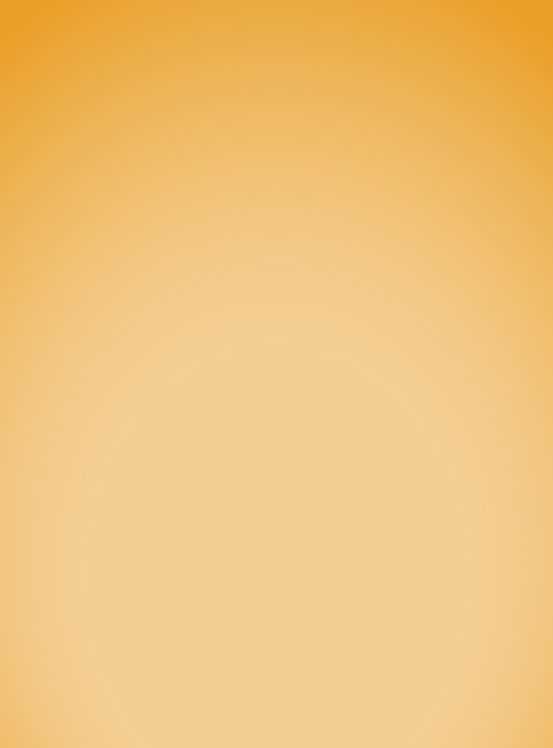 1
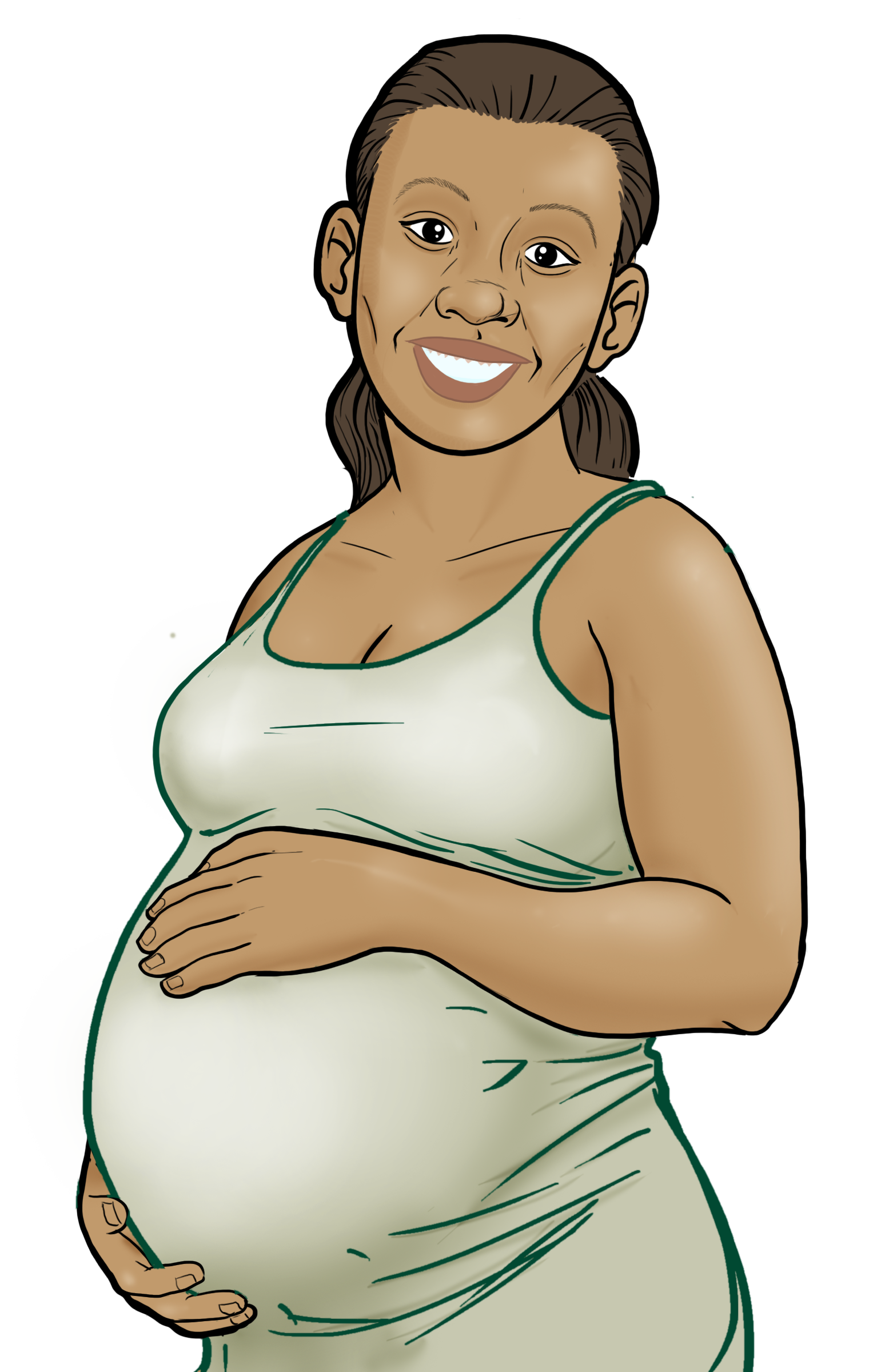 Is the vaccine safe for me and my baby? What has changed over time?
HOW DO I GET A COVID-19 VACCINE?
Add an image and scale it 
Go to Insert → Image →  Upload from Computer and select an image you would like to use on the brochure cover.

To scale, grab bottom right corner of image and hold the clicker down. Drag your mouse or finger across diagonally until it’s the same size/slightly bigger than the slide.

Send your image back
Once you size your image and scale it proportionally to the size of the slide or slightly bigger, right click on the image and go to Order →  Send to back

Crop your image
If the image is larger than the brochure cover, you can crop it by right clicking on the image and selecting the Crop tool that appears in the pop-up menu. You can then drag the black bars at the edges of the image to trim it to the right size. Click outside of the image to apply the changes.
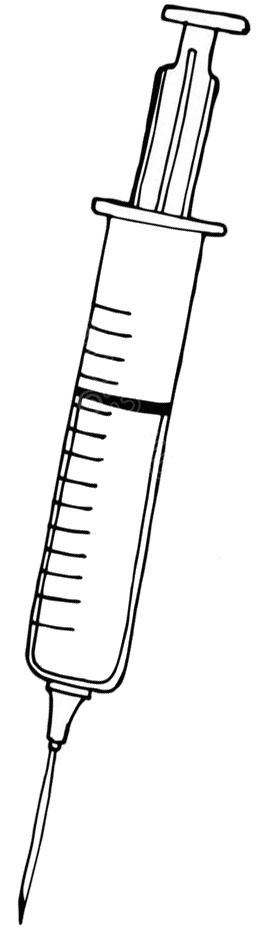 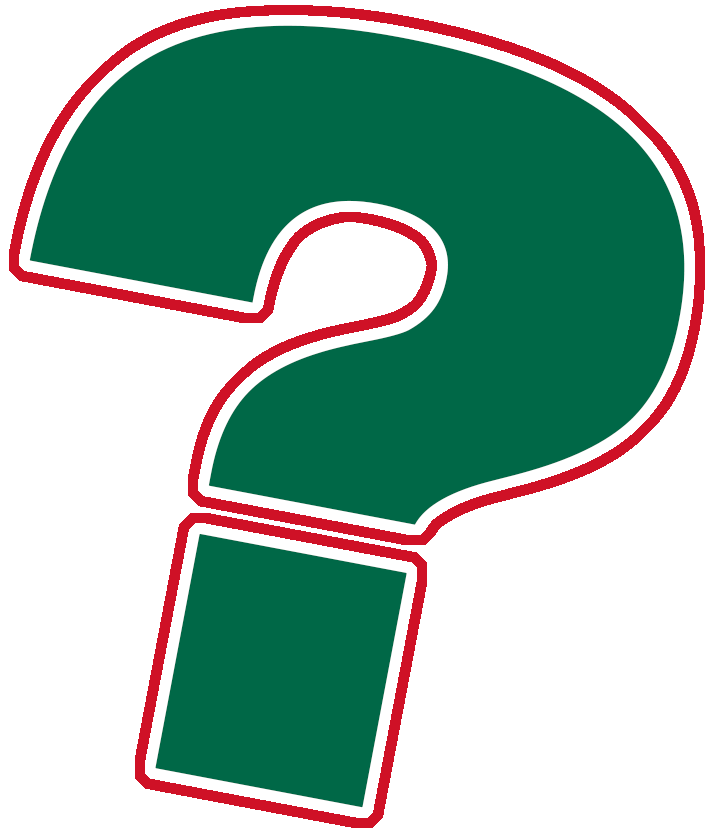 Early in the pandemic, we didn't know the effects of the vaccine on pregnant women and their babies. 
Now, we have lots of data, and we can confidently say: the COVID-19 vaccines are very safe for you and your baby! 
As of December 2021, more than 179,000 pregnant women have been vaccinated against COVID-19.
There have been no reports of any increased risk of pregnancy loss, growth problems, or birth defects.
COVID-19 vaccines are not live vaccines, and pregnant women and their babies cannot get COVID-19 from the vaccine.
Contact your local health department to make an appointment or ask them where mobile vaccine clinics are located. 
Talk to your OB/GYN.
Check with your local pharmacy. They will likely offer vaccines. 
Contact your local community health center to make an appointment. 
Speak with your employer about getting a COVID-19 vaccine. They may be helpful in making arrangements to get a vaccine.
FOR MORE INFORMATION
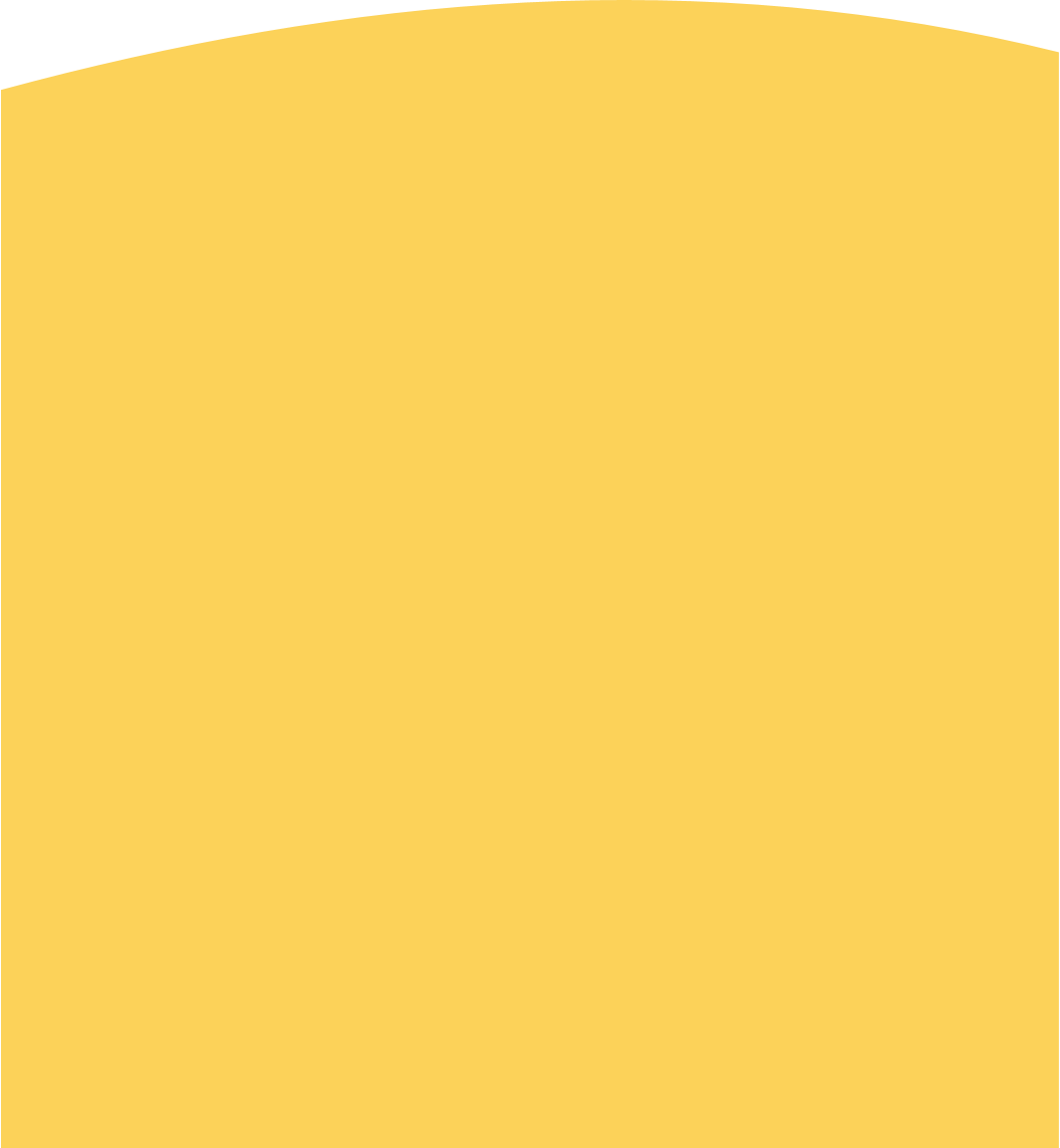 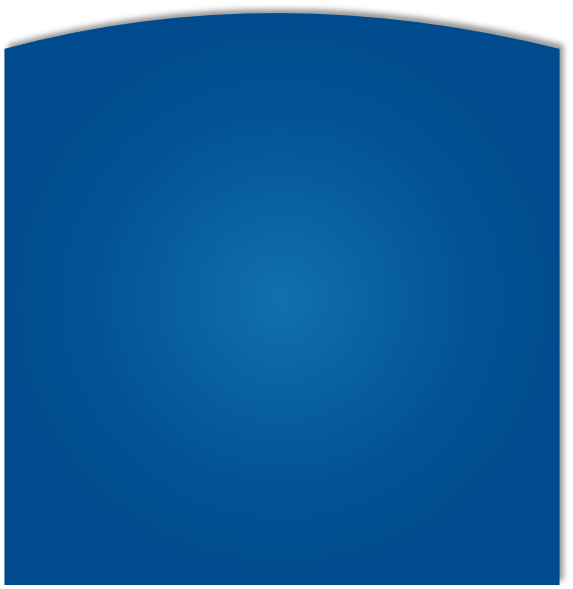 In fact, the real risk is when a pregnant woman chooses NOT to get vaccinated.
Pregnancy and the COVID-19 Vaccine
Visit Centers for Disease Control and Prevention:
www.cdc.gov/coronavirus/2019-ncov/index.html
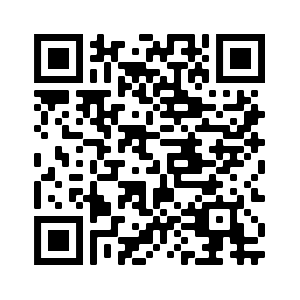 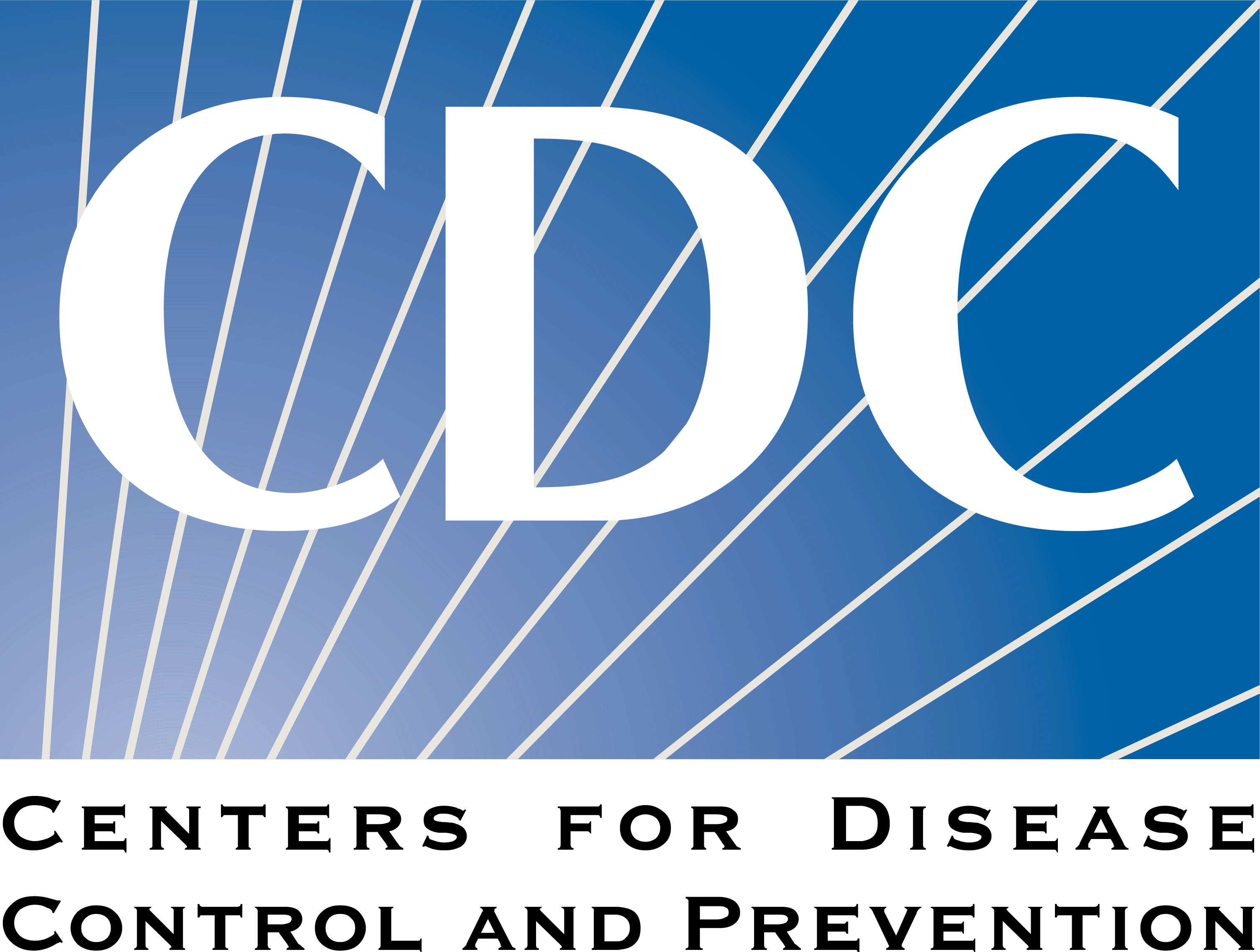 Women who become ill with COVID-19 and have symptoms during pregnancy:
Are 2 times more likely to need ICU care.
Are 2 to 3 times more likely to need advanced life support and a breathing tube.
Have a 70 % increased risk of dying.
Are at an increased risk of having a stillbirth or preterm birth.
Increased risk of having a baby infected with COVID-19.
For answers to Frequently Asked Questions, visit Migrant Clinicians Network (MCN):https://bit.ly/3ki1xAI
GET VACCINATED!
Wear a mask
Social distance
Wash your hands
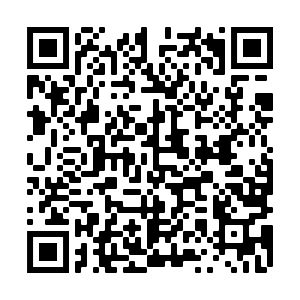 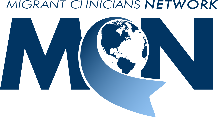 Information last revised: 
January 6, 2022
COVID-19 Vaccine Awareness Campaign
3
Add information on your organization and other relevant resources
The bottom portion of the back cover allows you to include organizational links, phone numbers, and other information useful to your community.
Be sure to include a date on the brochure as information changes quickly.
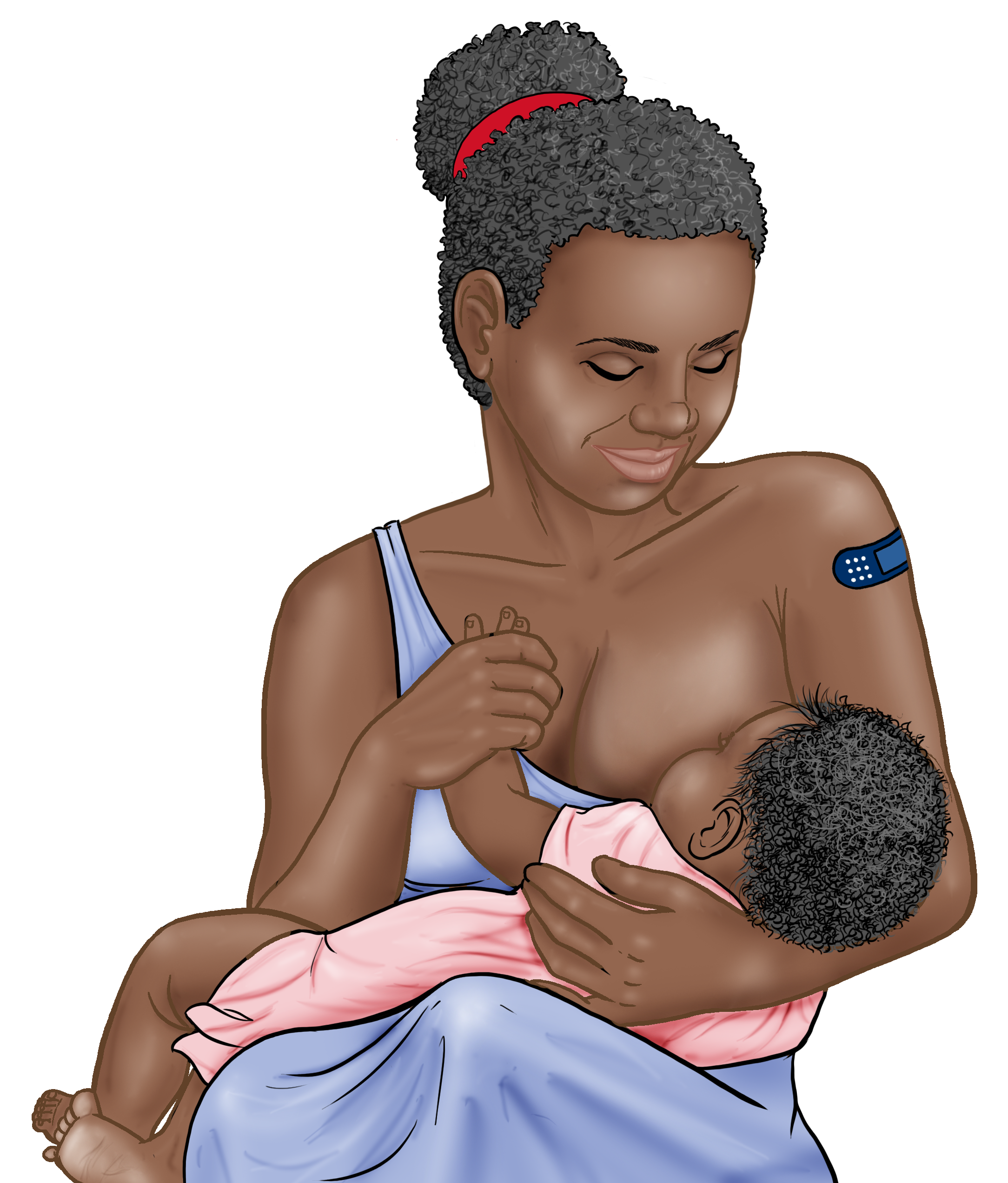 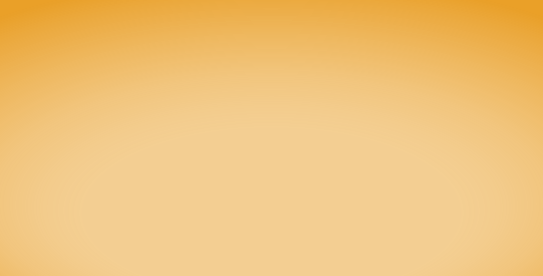 4
COVID-19 VACCINES ARE SAFE AND EFFECTIVE
WHAT TO EXPECT AFTER YOU ARE VACCINATED?
Save the file as a PDF
Once the content of the brochure has been finalized, you can save the file as a PDF for printing and distribution.

Export as a PDF using PPT:
Select slide. File  → Save As Adobe PDF

Export as a PDF using Google Slides:
File → Download → PDF Document
Types of vaccines available in the US:
Pfizer
Moderna
Johnson & Johnson (J&J)
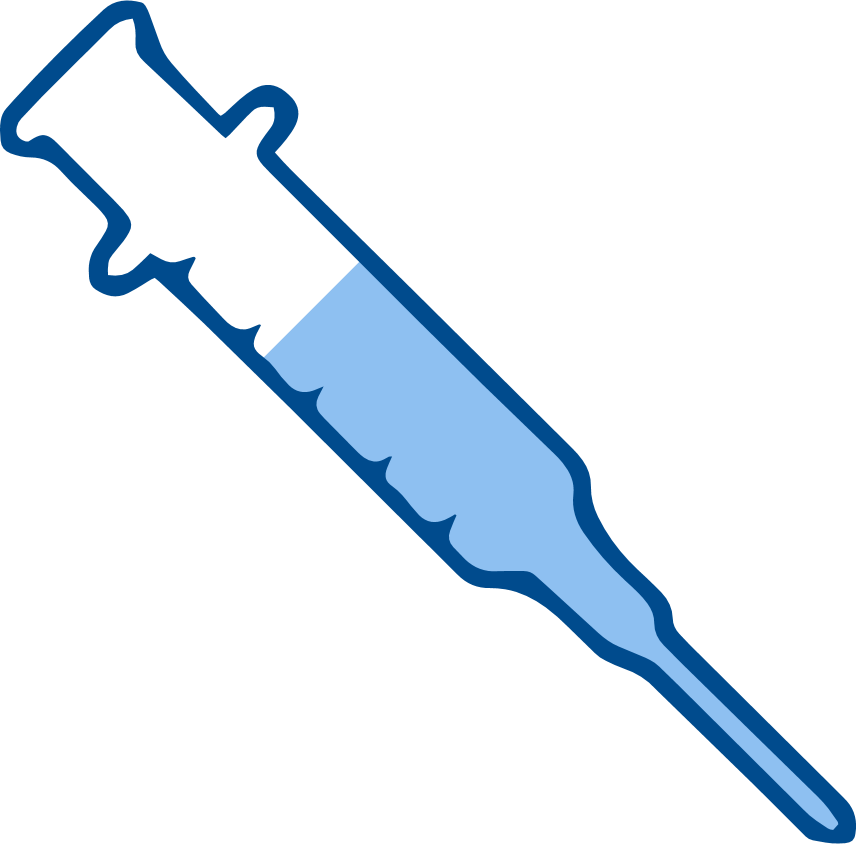 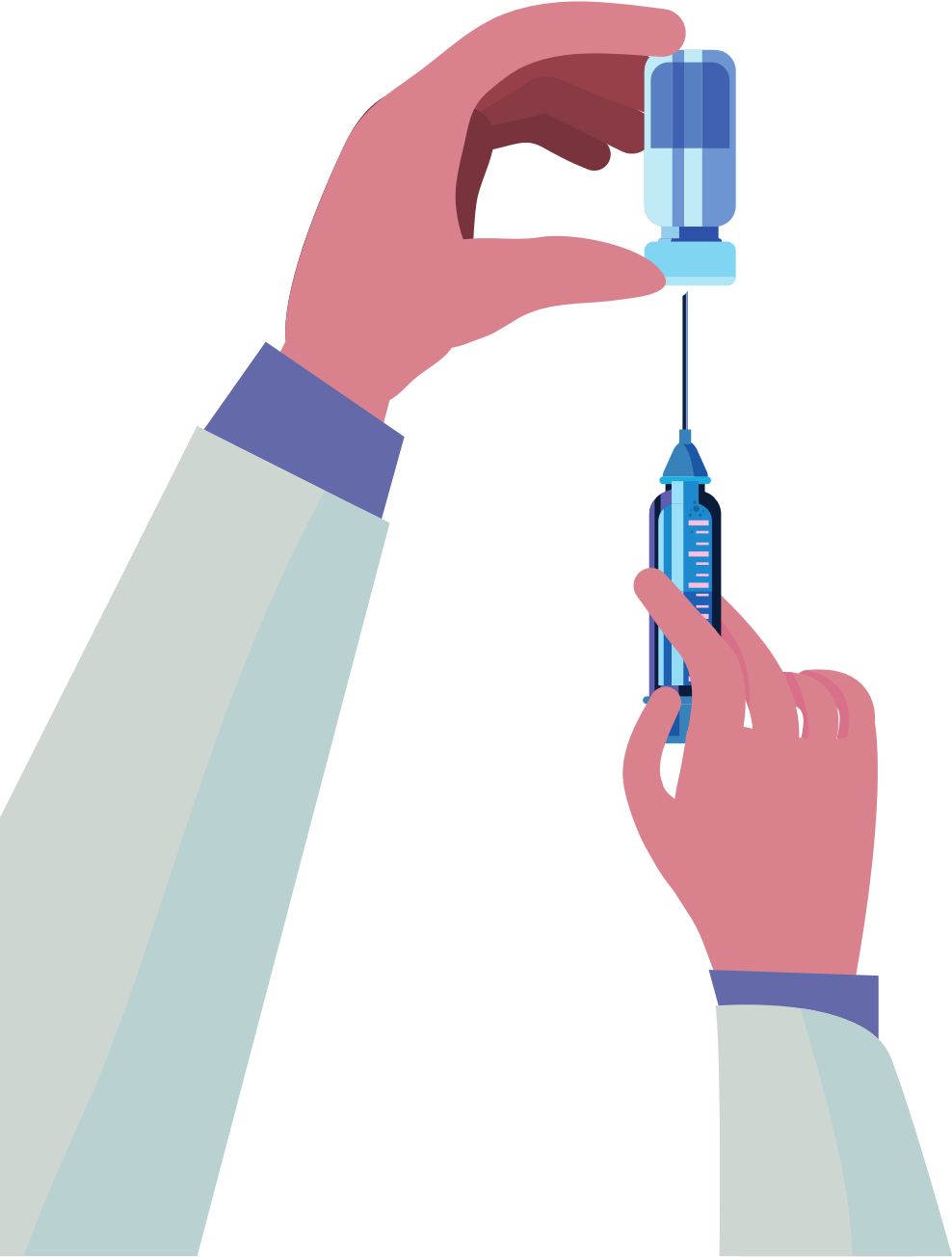 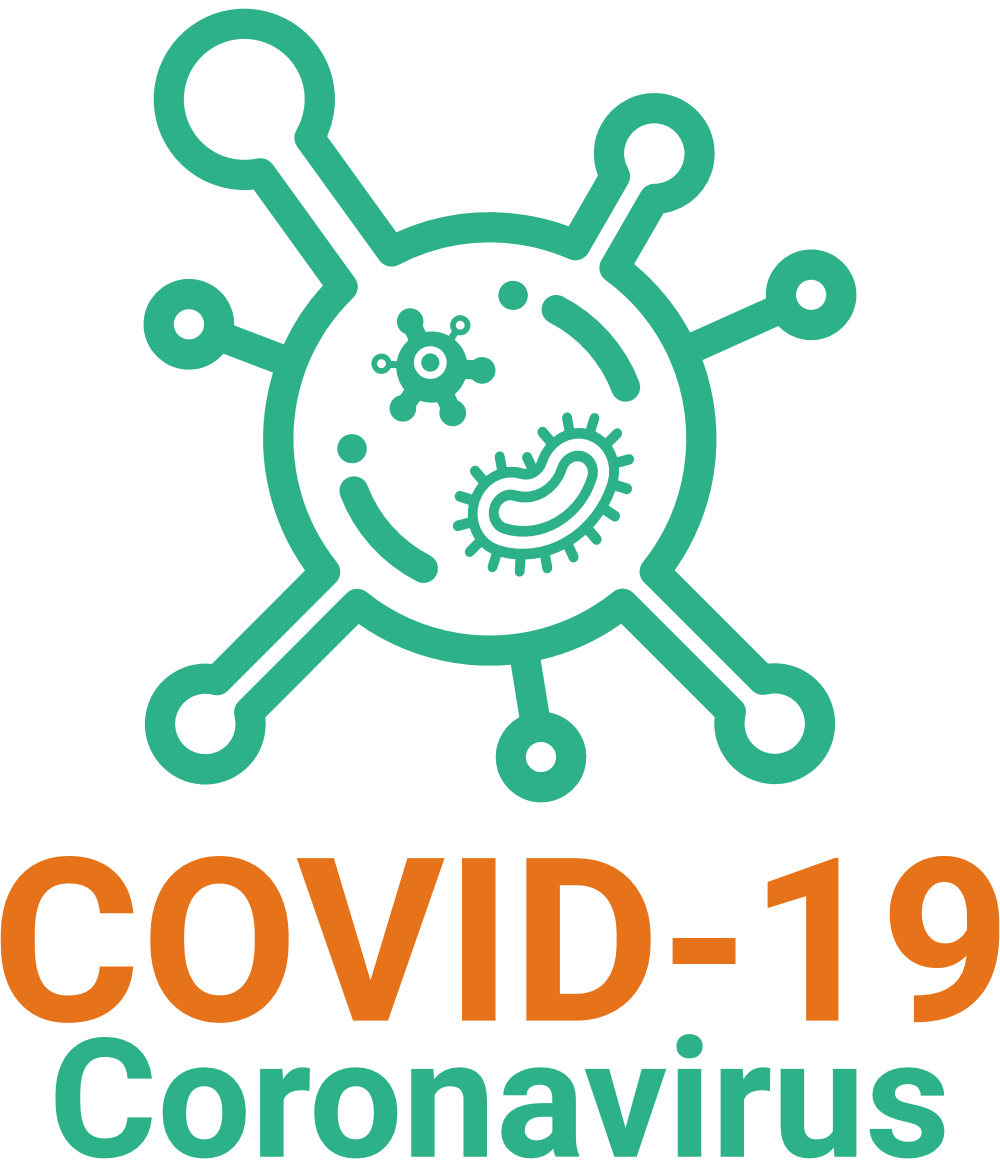 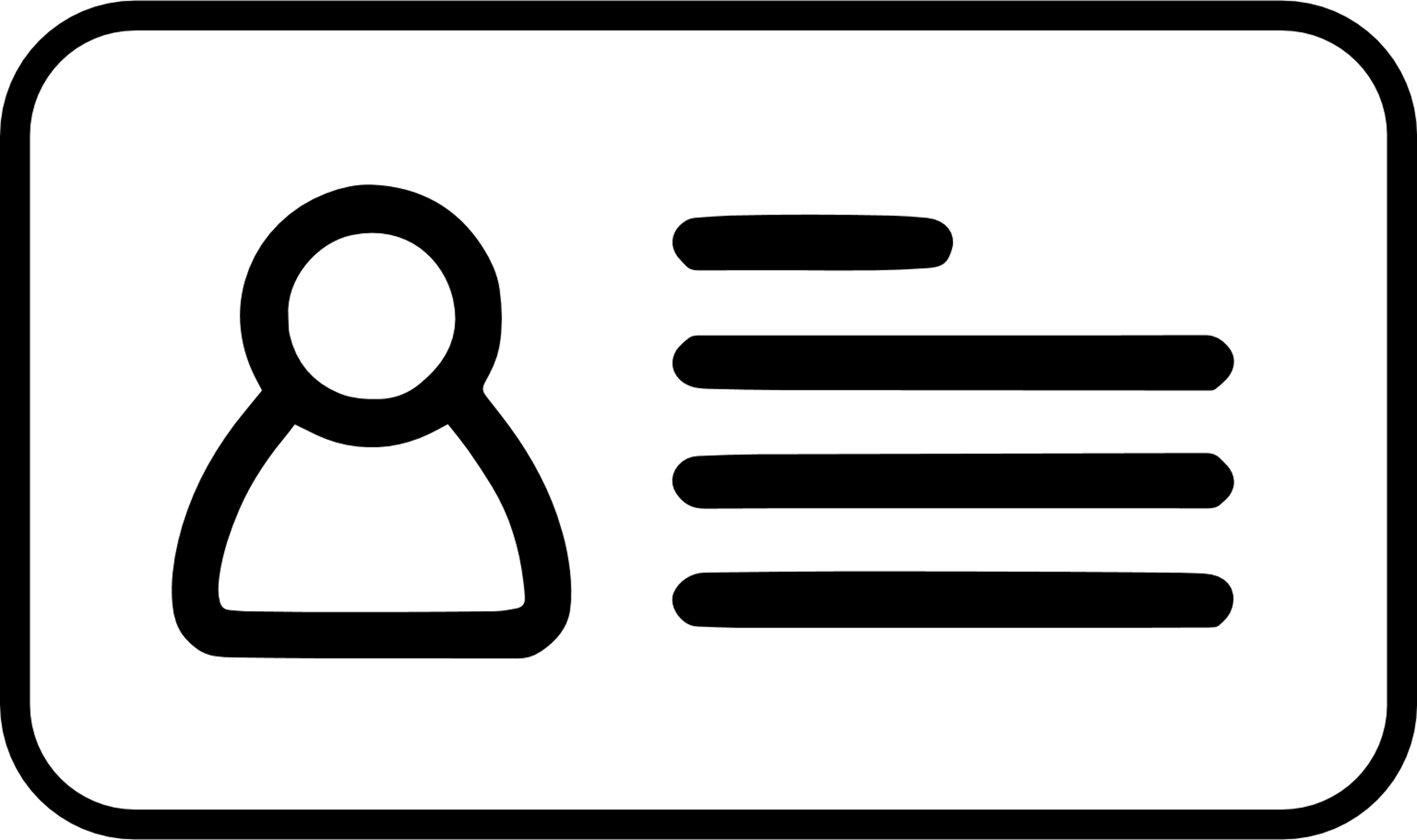 BENEFITS OF VACCINATION
Get your initial doses now. Full protection kicks in after about two weeks. A booster or an additional dose is needed several months after completing your initial doses.
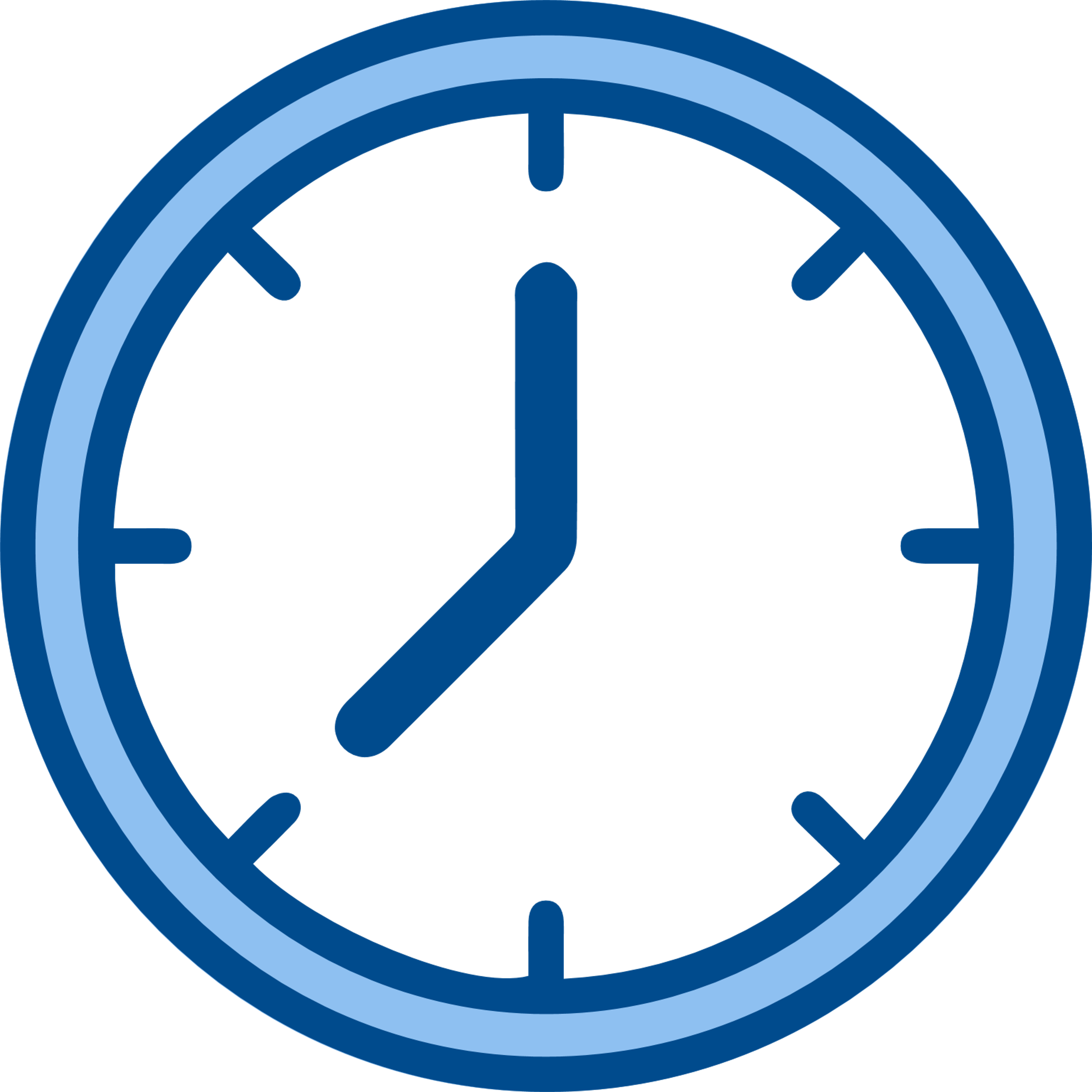 It is important to get vaccinated, even if you have had COVID-19.
It is completely FREE and does NOT require any form of identification.
Vaccination protects you, your family, your children, and your co-workers from becoming seriously ill and being hospitalized. 
Vaccination decreases risks for moms and their babies.
Vaccination decreases the number of new, severe and deadly COVID-19 cases in your community.
Vaccination protects hospitals and healthcare providers from being overwhelmed with patients severely ill with COVID-19.
The more people vaccinated in our community, the less we need to worry about new variants.
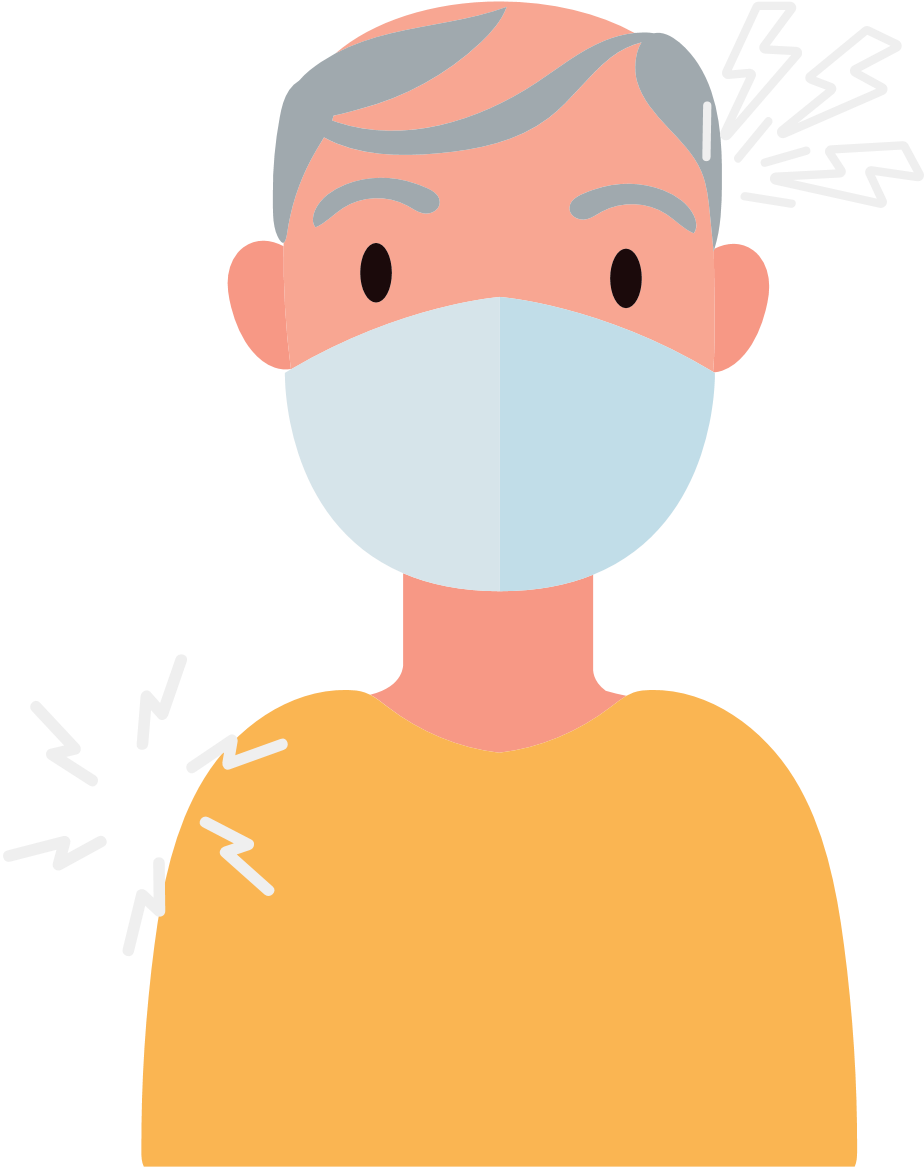 RECOMMENDATIONS
Get vaccinated. Get Boosted.
Get your family vaccinated and boosted.
Wear a mask when indoors even when you are up to date on your vaccines. Wear a mask in crowded outdoor settings. 
If you are up to date on your vaccines and are exposed to COVID-19, get tested 5-7 days after exposure, as the CDC recommends.
There are various types of vaccines. All vaccines against COVID-19 are safe and effective.
After vaccination you may experience: arm pain, headache, fever, or chills.
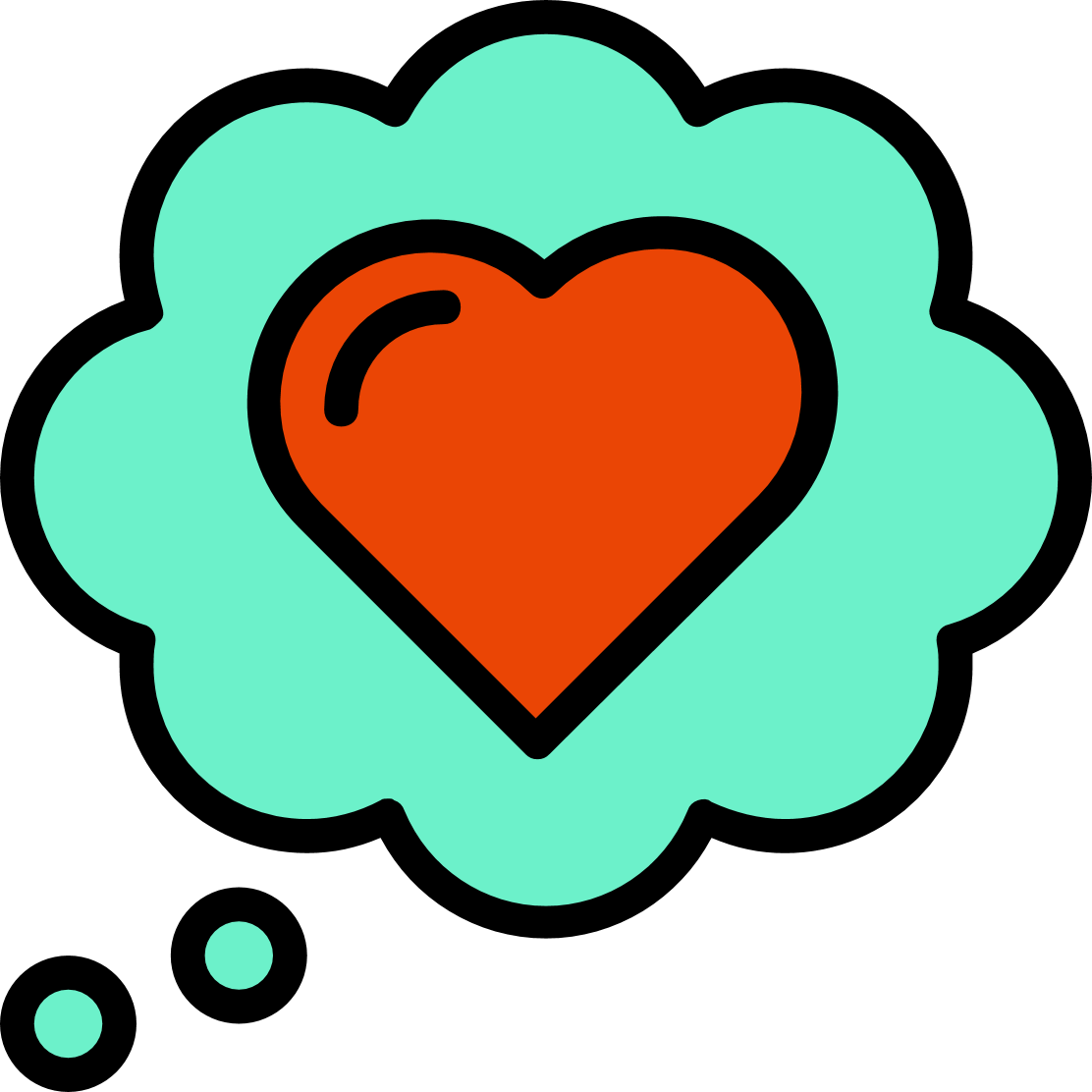 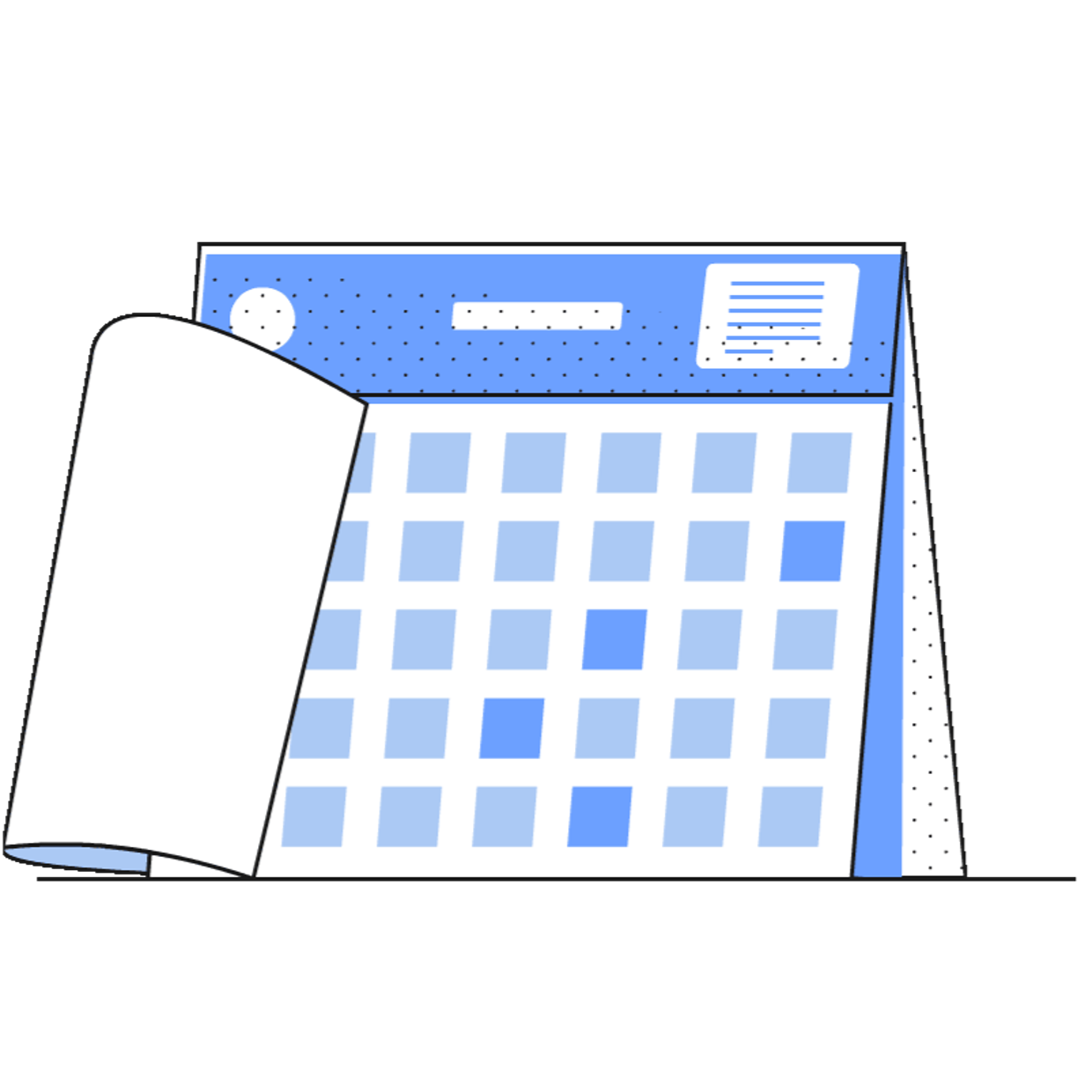 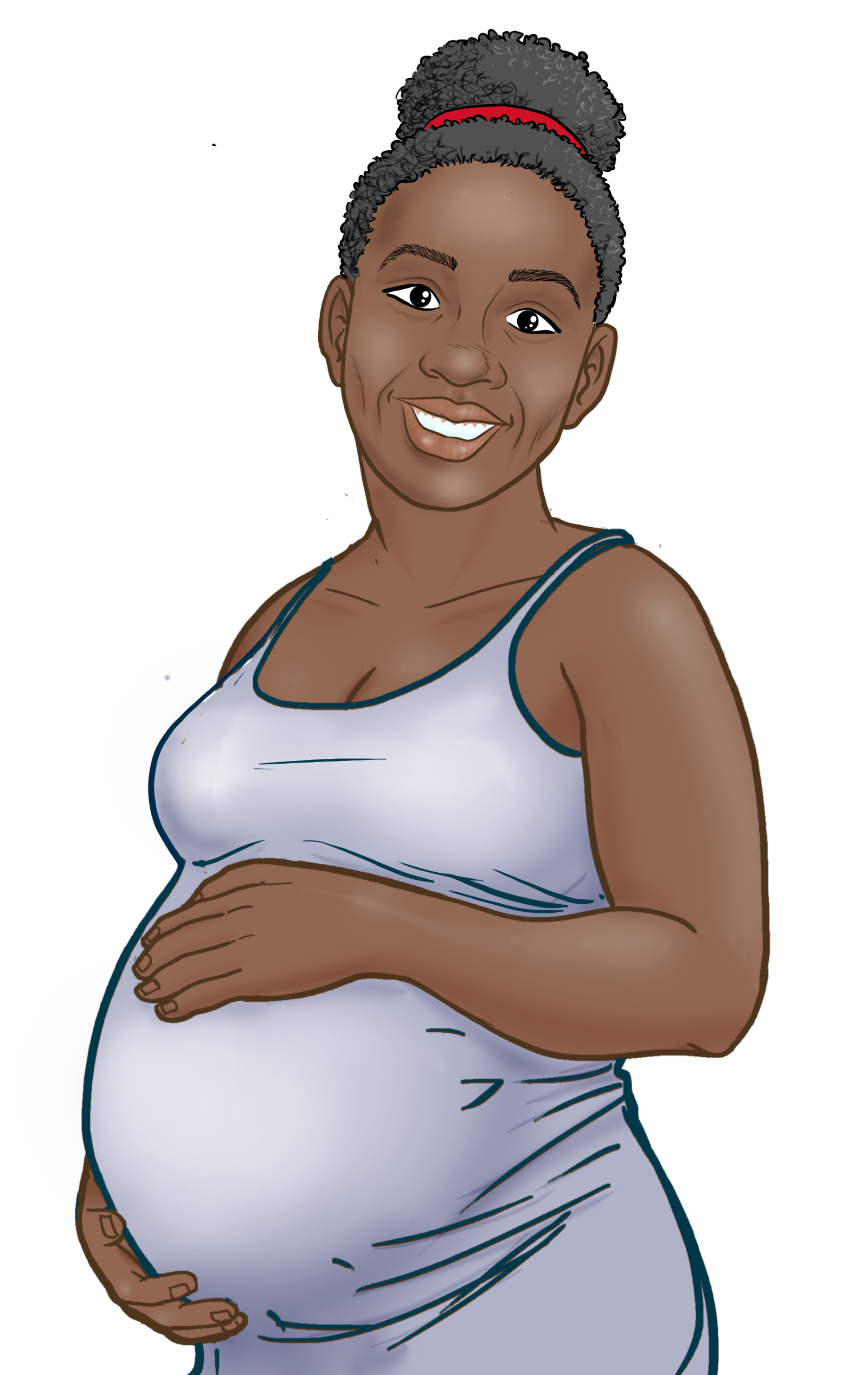 You will feel better a few days after your injection.
You are considered fully vaccinated two weeks after your final dose.
For women who are pregnant, breastfeeding, or trying to get pregnant, vaccines are critical for keeping moms and their babies healthy.
RISKS FOR UNVACCINATED
Higher risk of COVID-19 infection.
Higher risk of serious infection, hospitalization, and death.
Higher risk of being exposed to new mutations that are more contagious and dangerous.
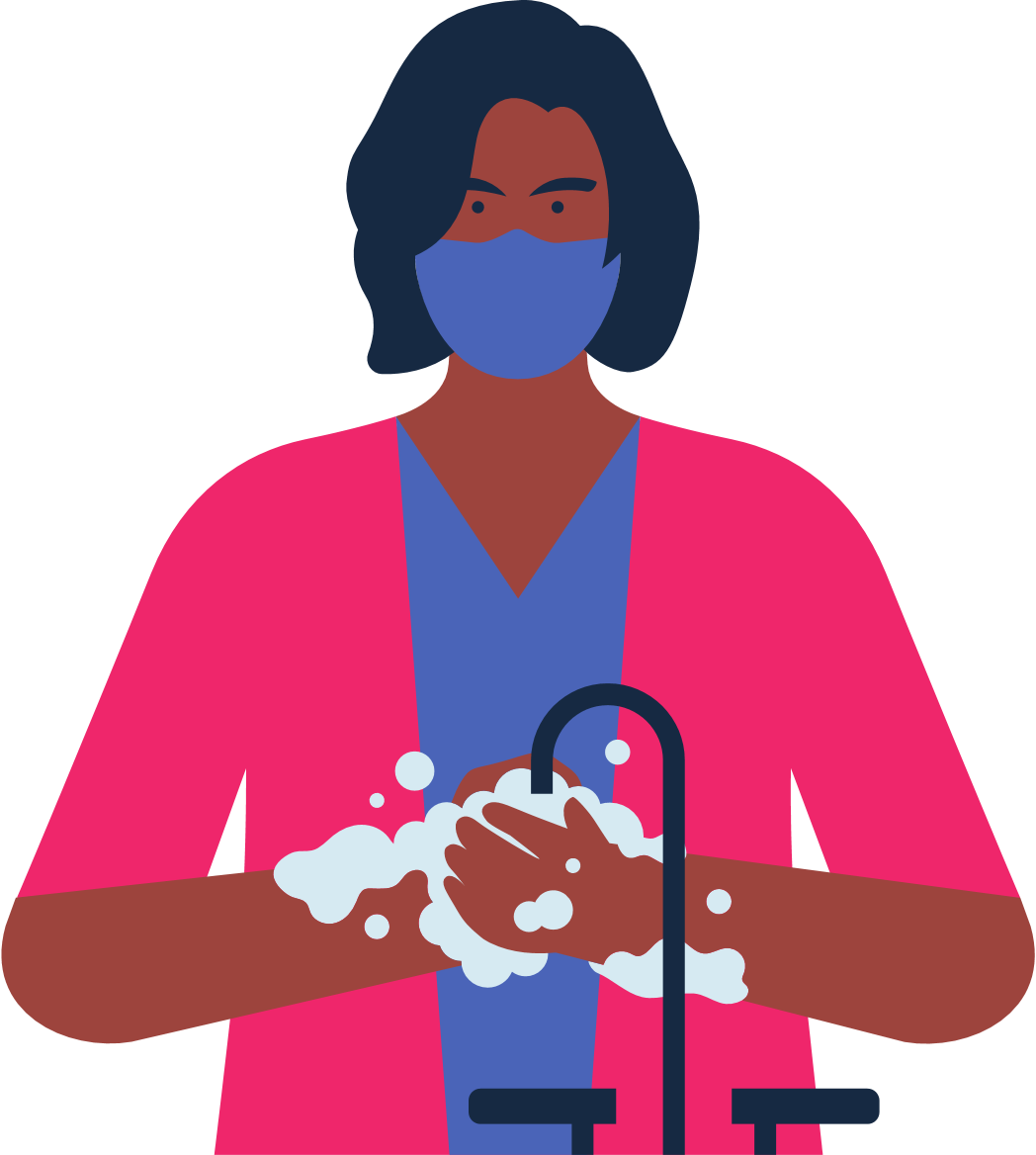 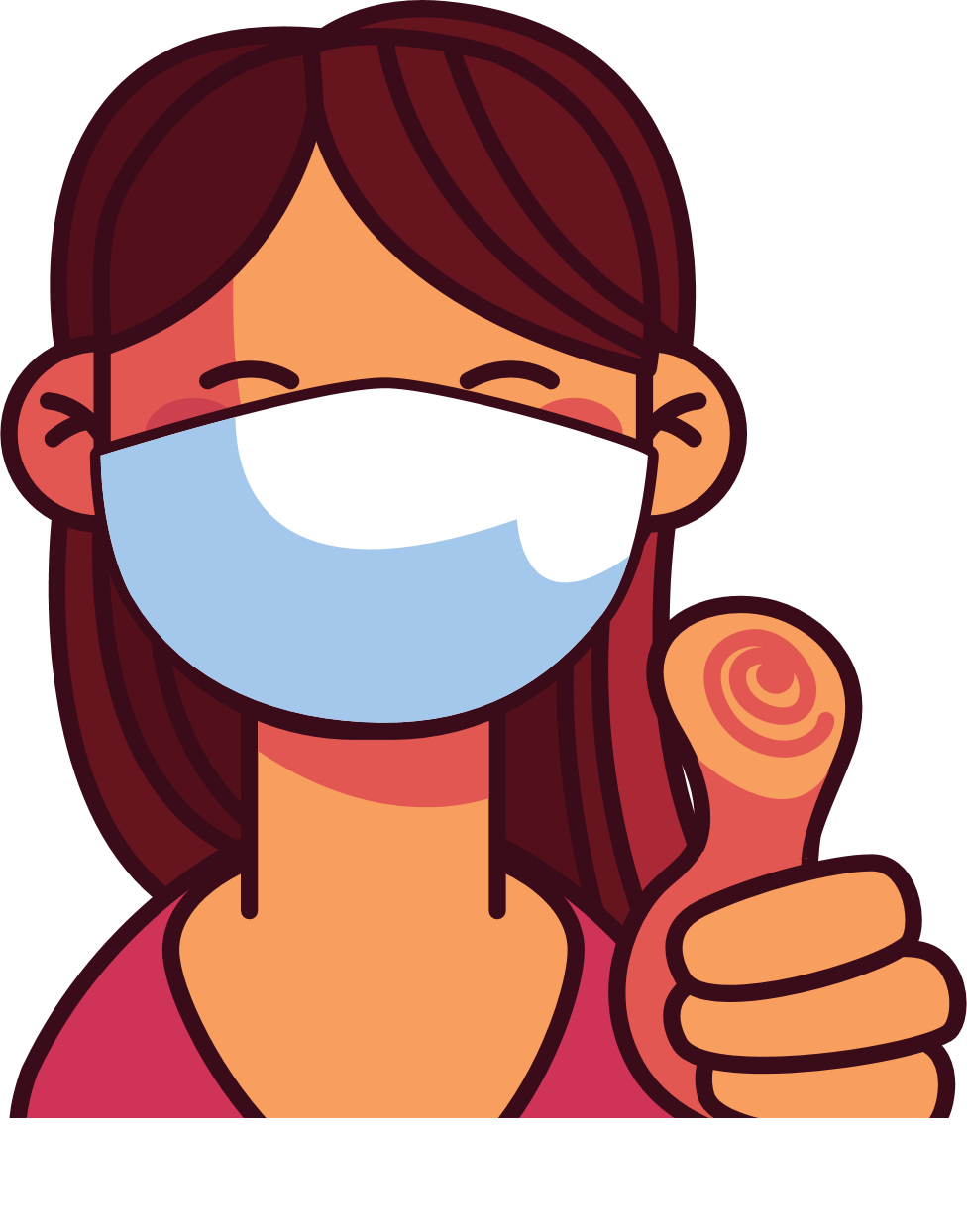 You did your part to protect yourself and others from COVID-19!
Continue to wear a mask, wash your hands, and maintain social distance.
For women between 18-60 years old, we recommend getting Pfizer or Moderna.